Информационно-медийное направление
Детская редакция
Группа Местное отделение РДШ г. Нижний Тагил | РДШ_НТ
https://vk.com/rdsh_nt


#РДШ_НТ
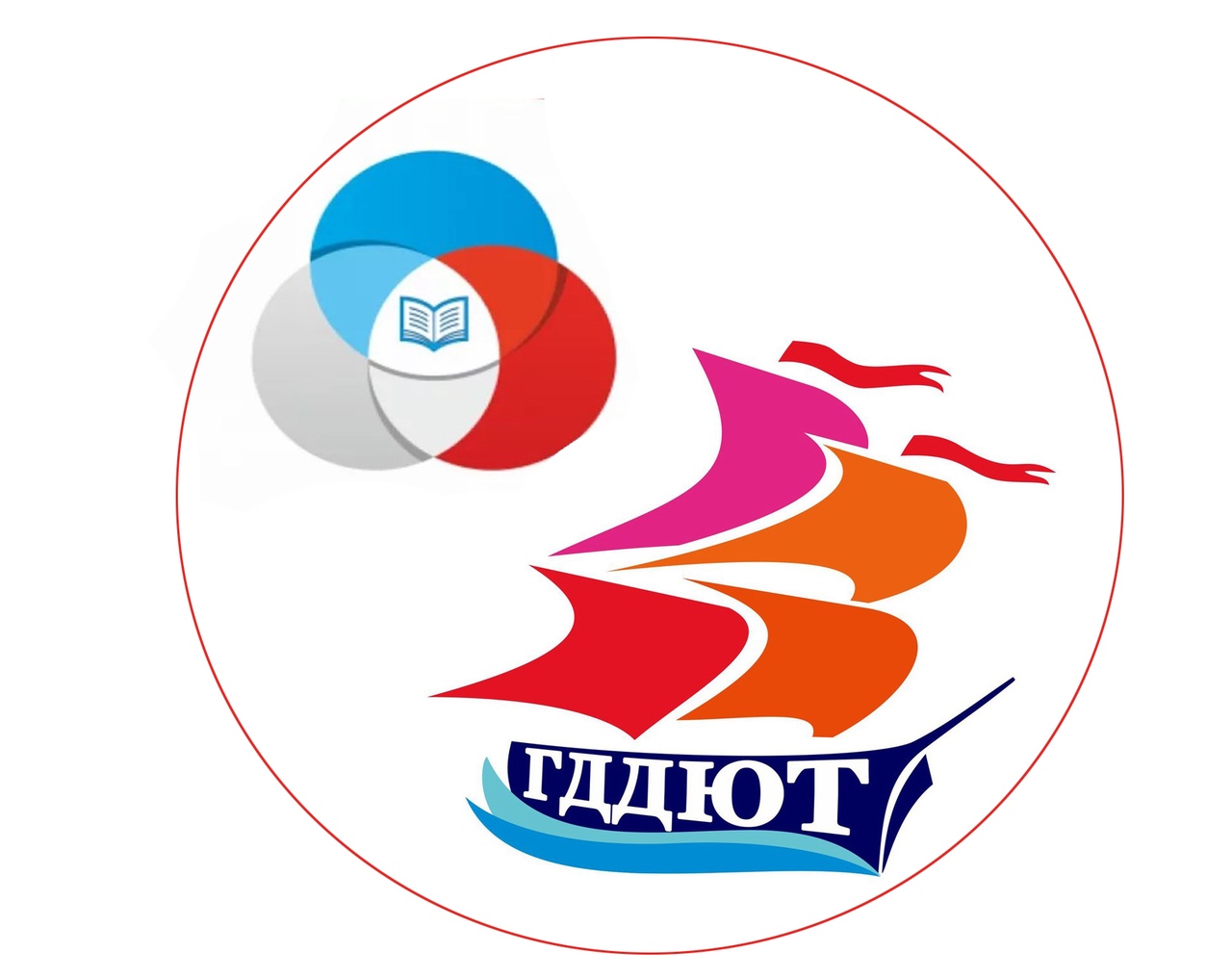 Как попасть в ДР?
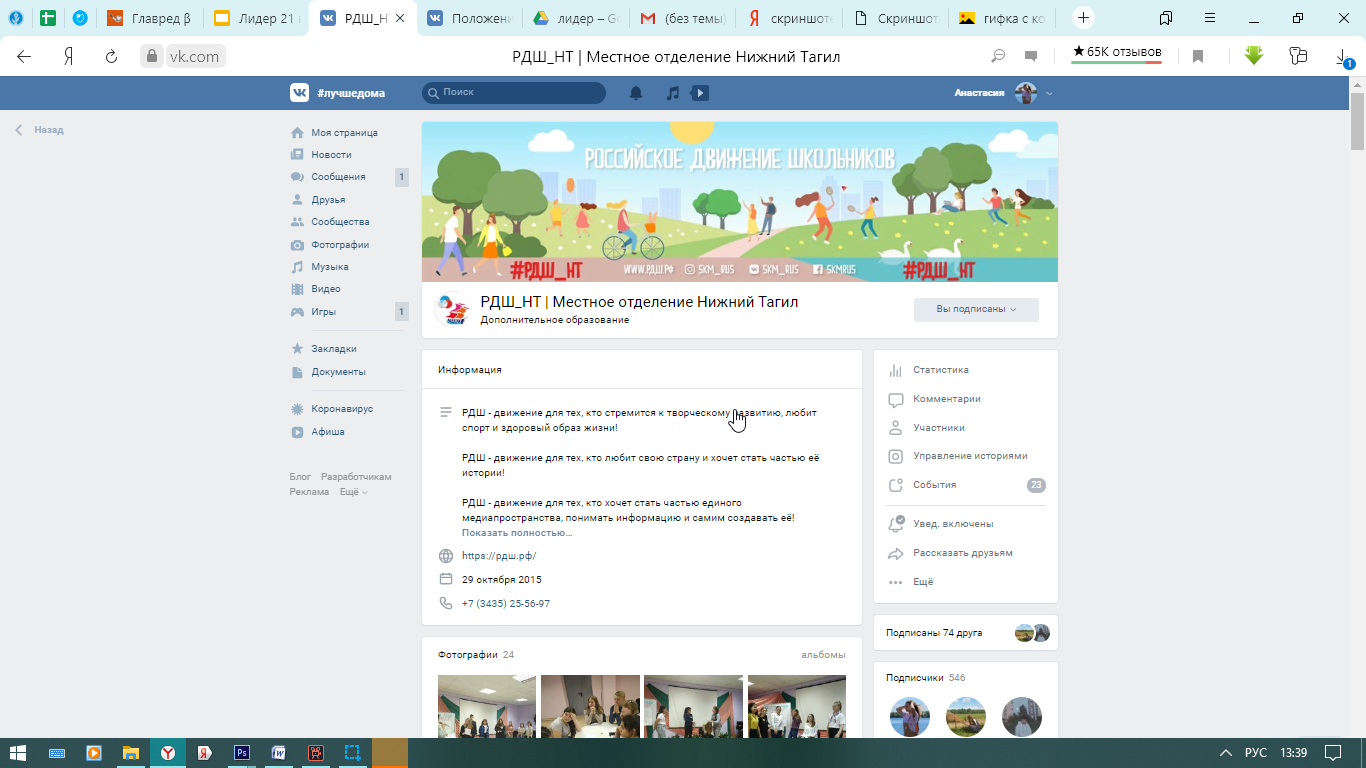 Написать новость про сегодняшний слет и кинуть в предложку группы РДШ_НТ
Контент на коленке
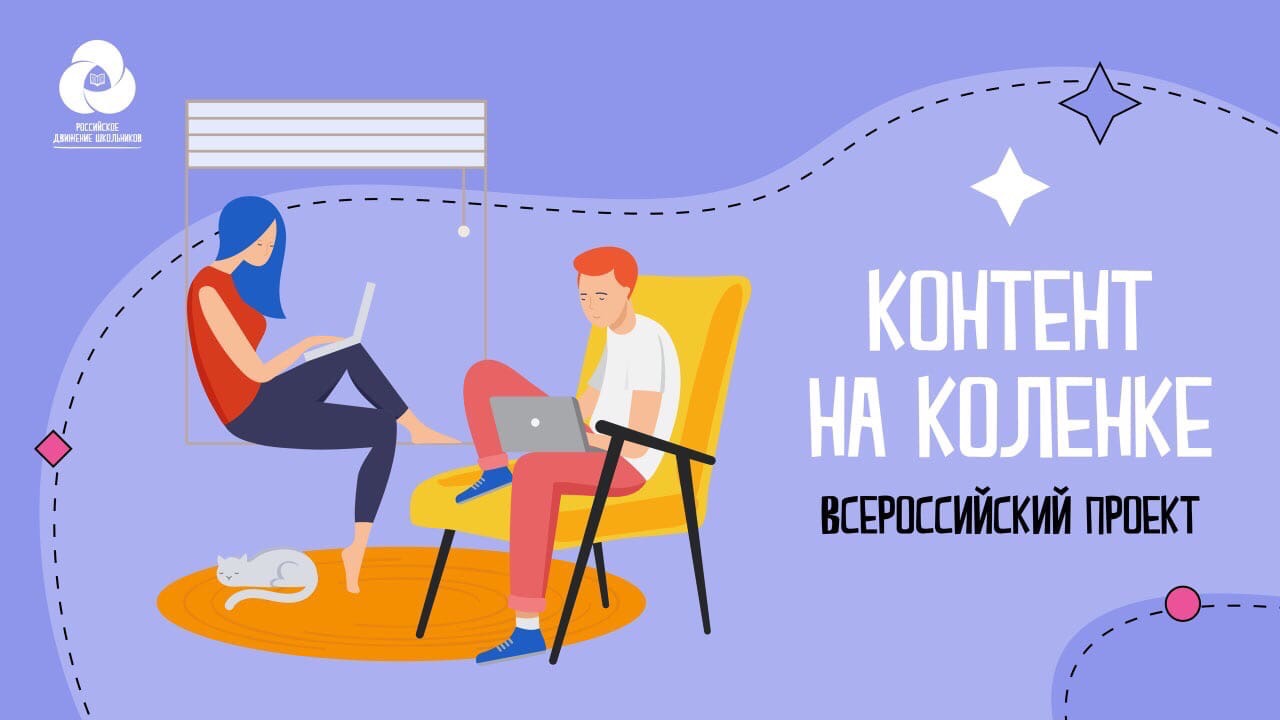